※開示すべきCOIがある場合には該当する企業名等を（　　　）内に記載する。
第48回日本集中治療医学会学術集会
ＣＯＩ開示	

発表者名：　○○　○○
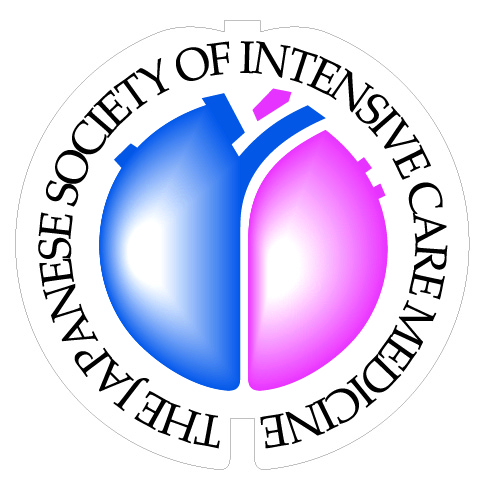 ①　役員・顧問職　　　　　　　		有　・　無　　（　　　　　　　　　　　　　）
②　株保有　　　　　　　　　　		有　・　無　　（　　　　　　　　　　　　　）
③　特許権使用料など　　　　　	有　・　無　　（　　　　　　　　　　　　　）
④　講演料など　　　　　　　　		有　・　無　　（　　　　　　　　　　　　　）
⑤　原稿料など　　　　　　　　		有　・　無　　（　　　　　　　　　　　　　）
⑥　研究費　　　　　　　　　　		有　・　無　　（　　　　　　　　　　　　　）
⑦　奨学寄付金（奨励寄付金）　	有　・　無　　（　　　　　　　　　　　　　）
⑧　寄附講座所属　　　　　　　	有　・　無　　（　　　　　　　　　　　　　）
⑨　その他報酬　　　　　　　　		有　・　無　　（　　　　　　　　　　　　　）
第48回日本集中治療医学会学術集会
ＣＯＩ開示	

発表者名：　○○　○○
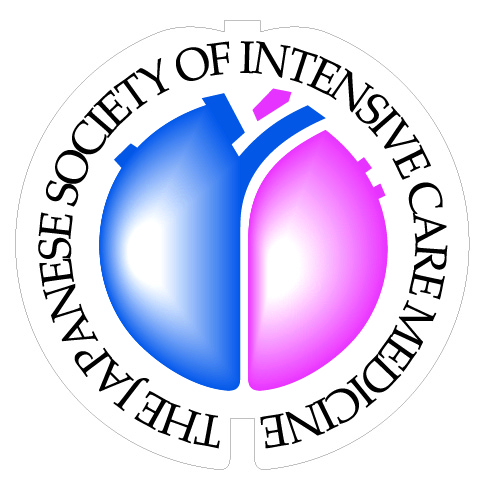 ①　役員・顧問職　　　　　　　		有　・　無　　（　　　　　　　　　　　　　）
②　株保有　　　　　　　　　　		有　・　無　　（　　　　　　　　　　　　　）
③　特許権使用料など　　　　　	有　・　無　　（　　　　　　　　　　　　　）
④　講演料など　　　　　　　　		有　・　無　　（　　　　　　　　　　　　　）
⑤　原稿料など　　　　　　　　		有　・　無　　（　　　　　　　　　　　　　）
⑥　研究費　　　　　　　　　　		有　・　無　　（　　　　　　　　　　　　　）
⑦　奨学寄付金（奨励寄付金）　	有　・　無　　（　　　　　　　　　　　　　）
⑧　寄附講座所属　　　　　　　	有　・　無　　（　　　　　　　　　　　　　）
⑨　その他報酬　　　　　　　　		有　・　無　　（　　　　　　　　　　　　　）